Why now?
New requirement for all RACs in the next Request for Applications (RFA)
Improve communications among all participants
Increased need to identify impacts
Communicate the effectiveness of the RAC programs to the public
Where are you going? 
How will you get there?
What will tell you that you’ve arrived?
A logic model is your program ROAD MAP
[Speaker Notes: _________________________________________________________

_________________________________________________________

_________________________________________________________

_________________________________________________________

_________________________________________________________

_________________________________________________________]
Logic model is a…
Picture of your program or intervention
Graphic representation of the “theory of action” – what is invested, what is done, and what results
Core of planning and evaluation
Provides a common framework for your work
Action Plan
The Logic Model
Behavior Changes
Condition Changes
Knowledge Gain
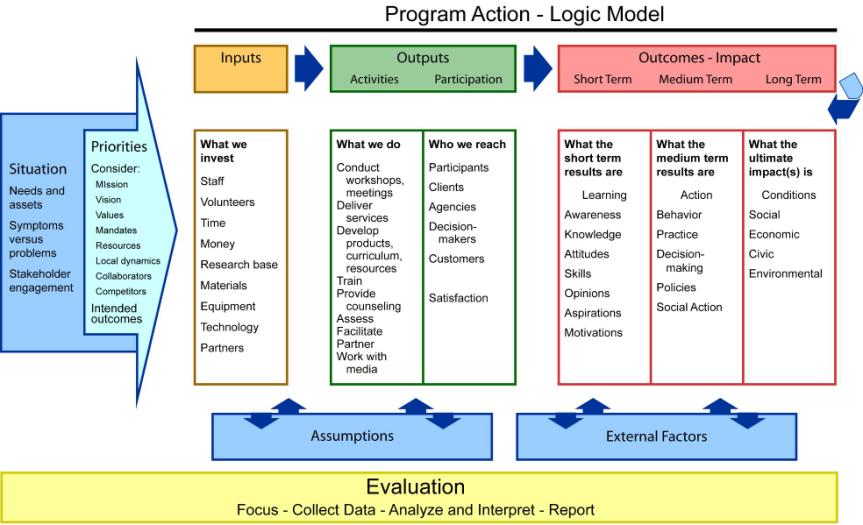 [Speaker Notes: How the Logic Model works. Basically, it is SCIENTIFIC METHOD adapted for EXTENSION EDUCATION.]
Programs aren’t linear
Feedback loops and multi-dimensions
INPUTS
OUTPUTS
OUTCOMES
Program investments
Activities
Participation
Short
Medium
Long-term
What we invest
What we do
Who we reach
What results
Constructing logic models
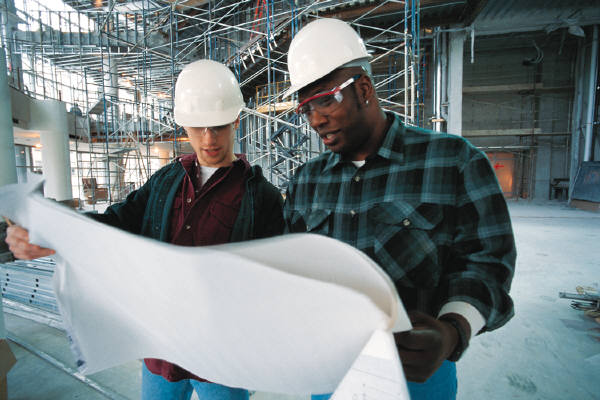 Begin with the end in mind…
Build them from right to left
That way even if you don’t finish you have the information for impact statements for every project
Build them for all your projects
Build them before the project begins
That way you get the data you need
Re-evaluate over time
Summary View
THE DIFFERENCE IS IN THE OUTCOMES
INPUTS
OUTCOMES
OUTPUTS
Investments
Long
Activities
Participation
Short
Medium
How we structure our educational program
Who makes up the target audience for our activities?
What we put into the program to develop it
What will our target audience learn?
What actions will they take as a result of our program?
What conditions will change as a result?
[Speaker Notes: The big difference is from OUTCOMES rather than OUTPUTS.]
Effective Impact Statements